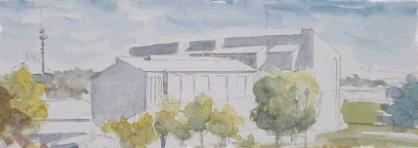 INS Montilivi Reunió de famílies 2n BAT
19 Setembre 2023
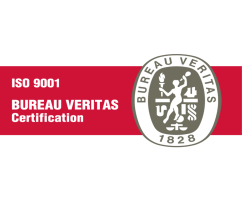 Presentació dels Tutors
Batxillerat
2n BAT A	             Bibiana Corominas
  2n BATXIBAC      Andrea Peña
  2n BAT B	             Blanca Fernandez
  2n BAT C	             Joan Cortada
Horari i calendari
Treball de Recerca
Altres Informacions
Presentació dels Tutors
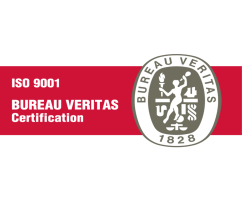 Índex
1. El batxillerat. Característiques.
2. Horari, calendari i assistència 
3. Treball de recerca
4. Altres informacions
5. Presentació dels Tutors
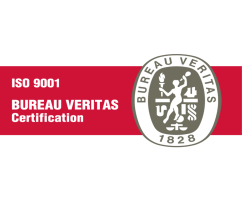 Qüestions importants
Final d’etapa: importància notes 
Criteris d’avaluació
Les PAU 
Prova d’accés a CFGS (nascuts el 2005, 19 anys en l’any on fan les proves)
Batxillerat
Horari i  calendari
Treball de Recerca
Altres informacions
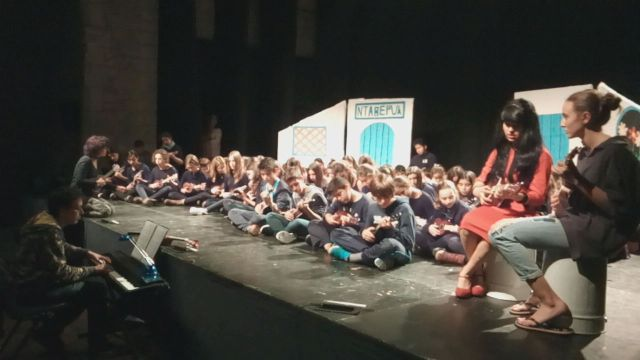 Presentació dels Tutors
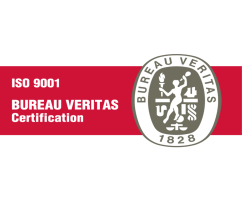 Característiques 2n BAT
Batxillerat
GRUPS: 28/29 alumnes
2n A Humanístic-Social i Científic-Tecnològic + Alumnes Batxibac
2n B Humanístic-Social i Científic-Tecnològic
2n C Humanístic-Social
   * Recuperació assignatures pendents del curs
   anterior
Horari i calendari
Treball de Recerca
Altres informacions
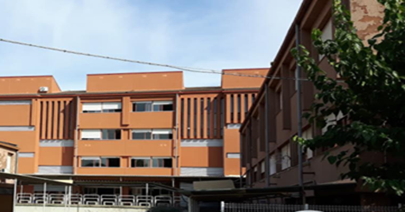 Presentació dels Tutors
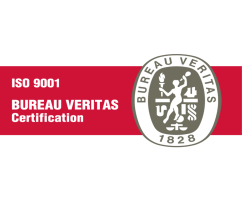 Qüestions importants
Proves DELF / Cambridge: acreditació de nivell de coneixement de llengua estrangera  B2 i C1
Exàmens a l’institut: abril - maig
Batxillerat
Horari i  calendari
Treball de Recerca
Altres informacions
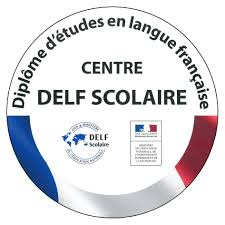 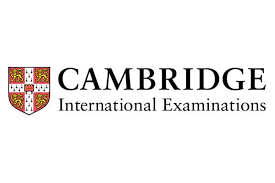 Presentació dels Tutors
Currículum 2n de BAT
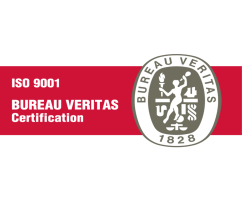 Batxillerat
Horari I Calendari
Treball de Recerca
Altres Informacions
Presentació dels Tutorst
Currículum 2n de BAT
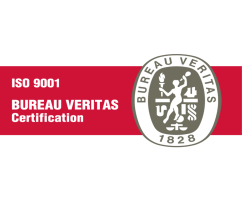 Batxillerat
Horari i Calendri
Treball de Recerca
Altres Informacions
Presentació dels Tutorsut
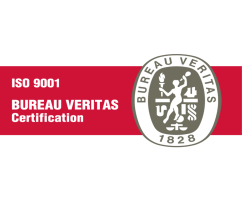 Horari
De dilluns a divendres

 De 8 a 11 h: classe
 D’11 a 11.30 h: esbarjo
 D’11.30 a 14.30 h: classe
Batxillerat
Horari i calendari
Treball de Recerca
Altres informacions
Presentació dels Tutors
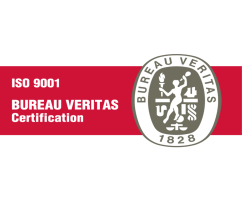 Control de faltes d’assistència i altres incidències
Des de començament de curs, es controla l’assistència i altres incidències dels alumnes. 
Les famílies podran consultar a la pàgina web les possibles faltes i/o incidències dels seus fills/es. Usuari i contrasenya.
Cal que els pares ho justifiquin al tutor/a per escrit omplint el document corresponent.
L’assistència a classe és important. L’acumulació de faltes injustificades pot comportar la pèrdua del dret a examinar-se en convocatòria ordinària.
Batxillerat
Horari i calendari
Treball de Recerca
Altres informacions
Presentació dels Tutors
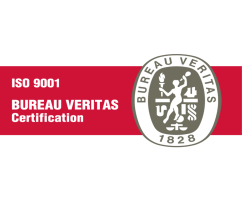 Control de faltes d’assistència i altres incidències
A efectes acadèmics únicament tindran la consideració de faltes justificades les següents:
 - Malaltia i visita mèdica, degudament documentada.
 - Força major (avaries en el transport públic o d’altres).
 - Circumstàncies personals i familiars que facin inexcusable la presència de l’alumne.

Cap altra circumstància no podrà considerar-se com a falta justificada. Així, per exemple, no seran justificables els retards per haver-se adormit o la no assistència a classe per quedar-se a estudiar per a un examen.
Batxillerat
Horari i calendari
Treball de Recerca
Altres informacions
Presentació dels Tutors
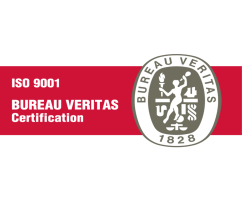 Control de faltes d’assistència i altres incidències
Vagues d’alumnes:

Els alumnes seran autoritzats a fer vaga per la direcció de l’institut sempre i quan:
Hi hagi una vaga d’estudiants convocada per el sindicat d’estudiants amb presència a l’institut i
Signin document i el lliurin a direcció amb 48h d’antelació

Les faltes d’assistència no seran justificades però no comportaran cap mesura disciplinària ni acadèmica.
Batxillerat
Horari i calendari
Treball de Recerca
Altres informacions
Presentació dels Tutors
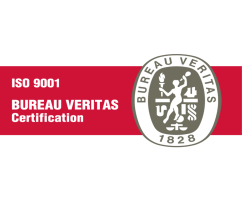 Calendari
Avaluacions
Primera avaluació: del 12 de setembre al 14 de novembre
Segona avaluació: del  15 de novembre al  14 de febrer
Tercera avaluació: del 15 de febrer al 6 de maig
Vacances
Nadal: del 21 de desembre al 8 de gener
Setmana Santa: del 23 de març al 1 d’abril
Dies de lliure disposició
30 i 31 d’octubre i 7 de desembre del 2023, 9 de febrer,  2 i 3 de maig de 2024.
Batxillerat
Horari i calendari
Treball de Recerca
Altres informacions
Presentació dels Tutors
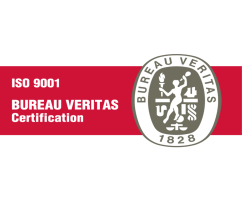 Treball de Recerca
Treball de Recerca
És un 10 % de la nota de Batxillerat.
Dates importants:
Presentació esborrany: 29 de setembre
Presentació  del treball el dia 24 de novembre
Hi ha una exposició oral el dia 4 de desembre
Batxillerat
Horari i calendari
Treball de Recerca
Altres informacions
Presentació dels Tutors
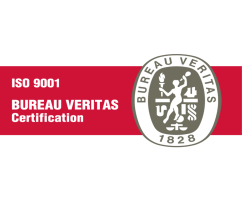 Sortida del centre
Els alumnes que convaliden o cursen una assignatura per l’IOC o no cursen alguna assignatura poden anar a la biblioteca del centre a estudiar/treballar. 
Si volen sortir del centre en horari lectiu han de portar autorització parental.
Batxillerat
Horari i calendari
Treball de Recerca
Altres informacions
Presentació dels Tutors
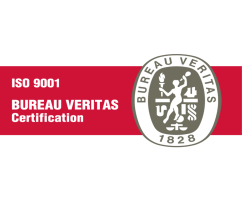 Altres Informacions
Batxillerat
https://www.institutmontilivi.cat/informacio-pares/

Preguntes freqüents
AMPA
Incidències
Enquestes famílies


Comentari
Queixes
Punt d’informació
Suggeriment
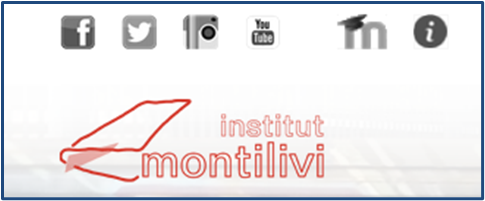 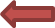 Horari i calendari
TdR I Empresa
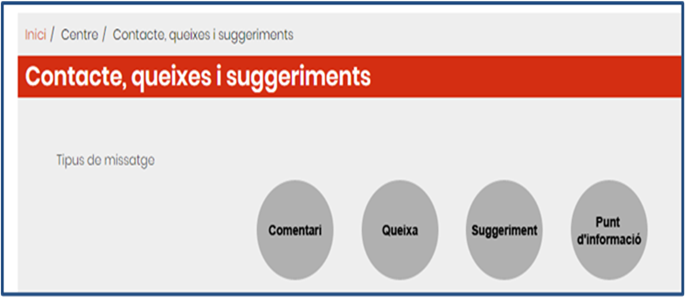 Altres informacions
Presentació dels tutors
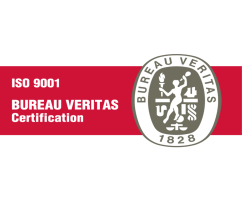 Altres Informacions
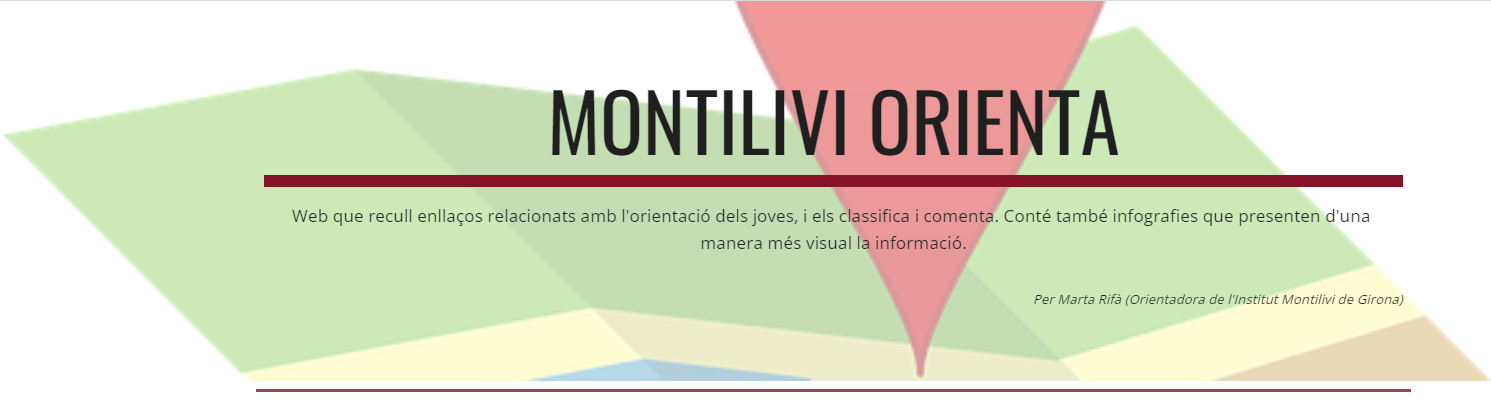 Batxillerat
Horari i calendari
TdR I Empresa
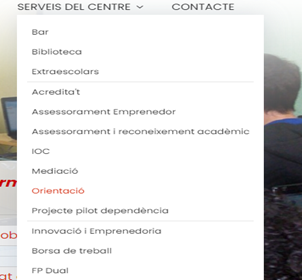 Altres informacions
Presentació dels tutors
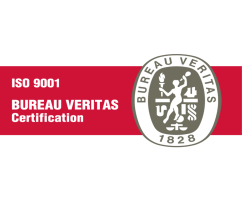 Presentació dels Tutors
Batxillerat
2n BAT A	             Bibiana Corominas
  2n BATXIBAC      Andrea Peña
  2n BAT B	             Blanca Fernandez
  2n BAT C	             Joan Cortada
Horari i calendari
Treball de Recerca
Altres Informacions
Presentació dels Tutors
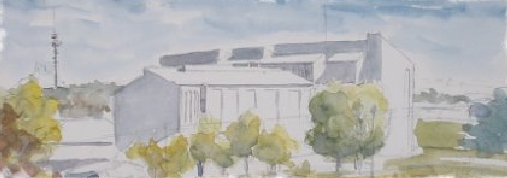 Moltes gràcies per la seva assistència
Presentació dels tutorsReunió de famílies 2n BAT
setembre 2023
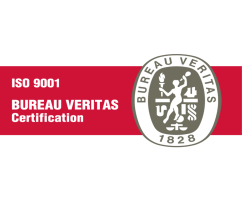 Presentació dels Tutors
Batxillerat
Horari d’entrevista amb el tutor/a 

Contacte: 
     - Correu electrònic: @institutmontilivi.cat
     - Agenda de l’alumne
    - Telèfon institut (972 209458)
Horari i calendari
Treball de Recerca
Altres informacions
Presentació dels Tutors
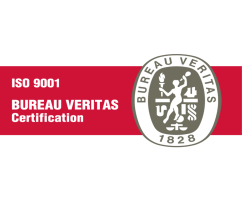 Informacions
Assistència i puntualitat (es comença a les 8h)
Documents a signar i retornar a l’institut:
	- Prohibició ús del telèfon mòbil dins el    	   recinte escolar
	- Actuació en cas de vaga d’alumnes i/o 	vaga de professors
	- Fitxa mèdica
Batxillerat
Horari i calendari
Treball de Recerca
Altres Informacions
Presentació dels Tutors
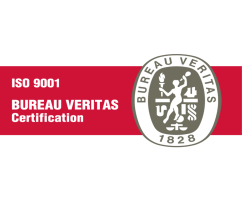 Exàmens trimestrals
Cada trimestre els exàmens estaran agrupats en 4 dies.
Durant aquests 4 dies no es farà classe normal, només exàmens. No han de venir si no tenen examen.
Batxillerat
Horari i calendari
Treball de Recerca
Altres informacions
Presentació dels Tutors
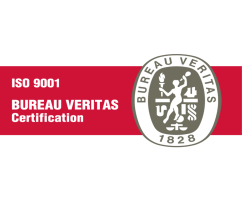 Exàmens trimestrals
CALENDARI D’EXÀMENS
1r Trimestre
09, 10, 13 I 14 de novembre
2n Trimestre
07, 08, 12 I 13 de febrer
3r Trimestre
29, 30 d’abril / 06 i 07 de maig
Recuperacions al mes de juny
Batxillerat
Horari i calendari
Treball de Recerca
Altres informacions
Presentació dels Tutors
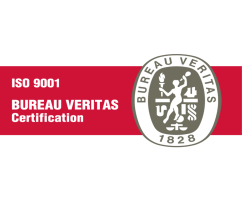 Previsió Sortides / Activitats
Jornades Batxibac (2 dies)
Participació Proves Cangur – Matemàtiques
Visita fàbrica a Guissona – Economia 
Barcelona – Història de l’Art
Obra de teatre - Català
Activitats d’orientació: Unportal,
Participació Olimpiada Química i Biologia
Cosmocaixa de Barcelona: Tallers de Química i Física
Caixa Fòrum de Girona – Taller Biologia
Visita Museu de l’Exili a la Jonquera - Història
D’altres
Batxillerat
Horari i calendari
Treball de Recerca
Altres informacions
Presentació dels Tutors
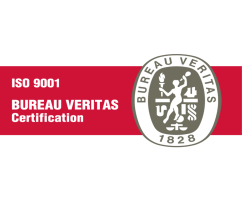 Proves PAU
Nota d’accés a la universitat:
	60% mitjana notes institut
	40% mitjana notes proves PAU

PAU - (Proves d’Accés a la Universitat )
	
	Part Comuna                 Part Específica
Català			1-3 assignatures
Castellà			 optatives
Llengua Estrangera
Història / Filosofia
Matemàtiques / Llatí
Batxillerat
Horari i calendari
Treball de Recerca
Altres informacions
Presentació dels Tutors
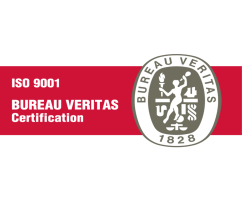 Presentació dels Tutors
Batxillerat
PAU per alumnes Batxibac:
Nota d’accés a la universitat:
70% mitjana notes institut
30% mitjana notes proves PAU

Opció PAU reduïda: només optatives
Horari i calendari
Treball de Recerca
Altres informacions
Presentació dels Tutors
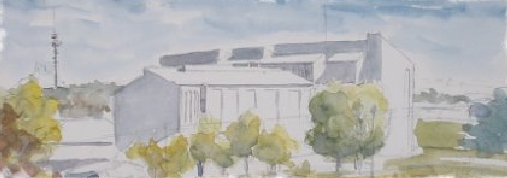 Moltes gràcies per la seva assistència